LP24 : Ondes progressives, ondes stationnaires
Niveau : CPGE, L2
Prérequis : 
-Lois de Newton
-Notion d’onde
-Notion de résonance
-Équations différentielles du second ordre
Corde vibrante
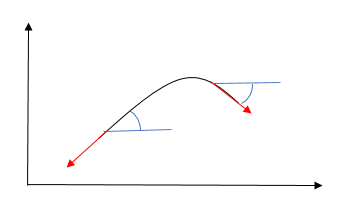 y
y
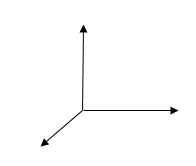 x
z
m
α(x+dx,t)
α(x,t)
x
x
x+dx
Ondes progressives
Corde de melde
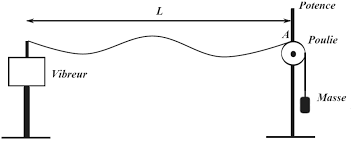 Câble coaxial
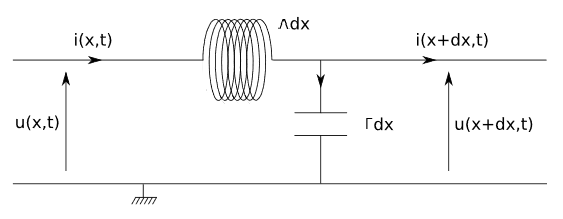